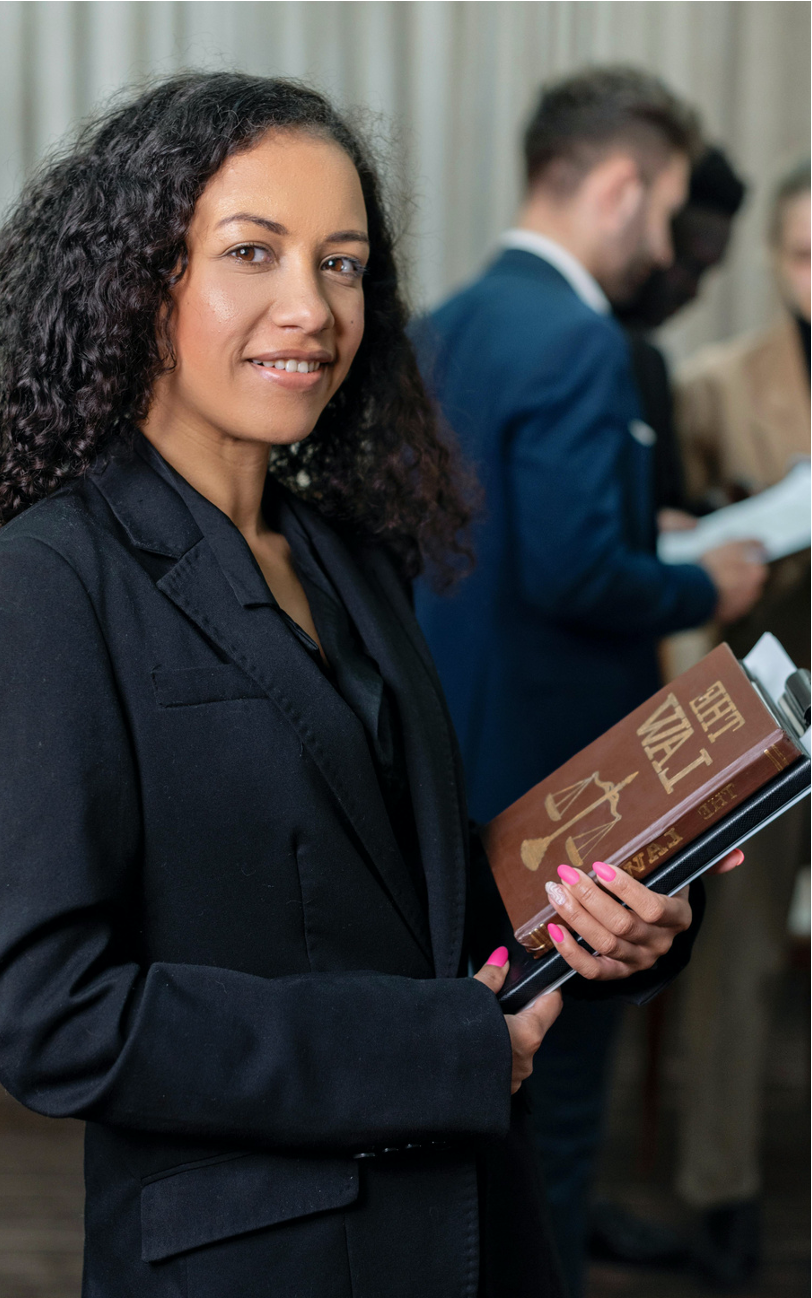 Judges and Lawyers Legal Consulting
Table Of Contents
1
2
3
Introduction
Our Projects
About Us
Elaborate on what you want to discuss.
Elaborate on what you want to discuss.
Elaborate on what you want to discuss.
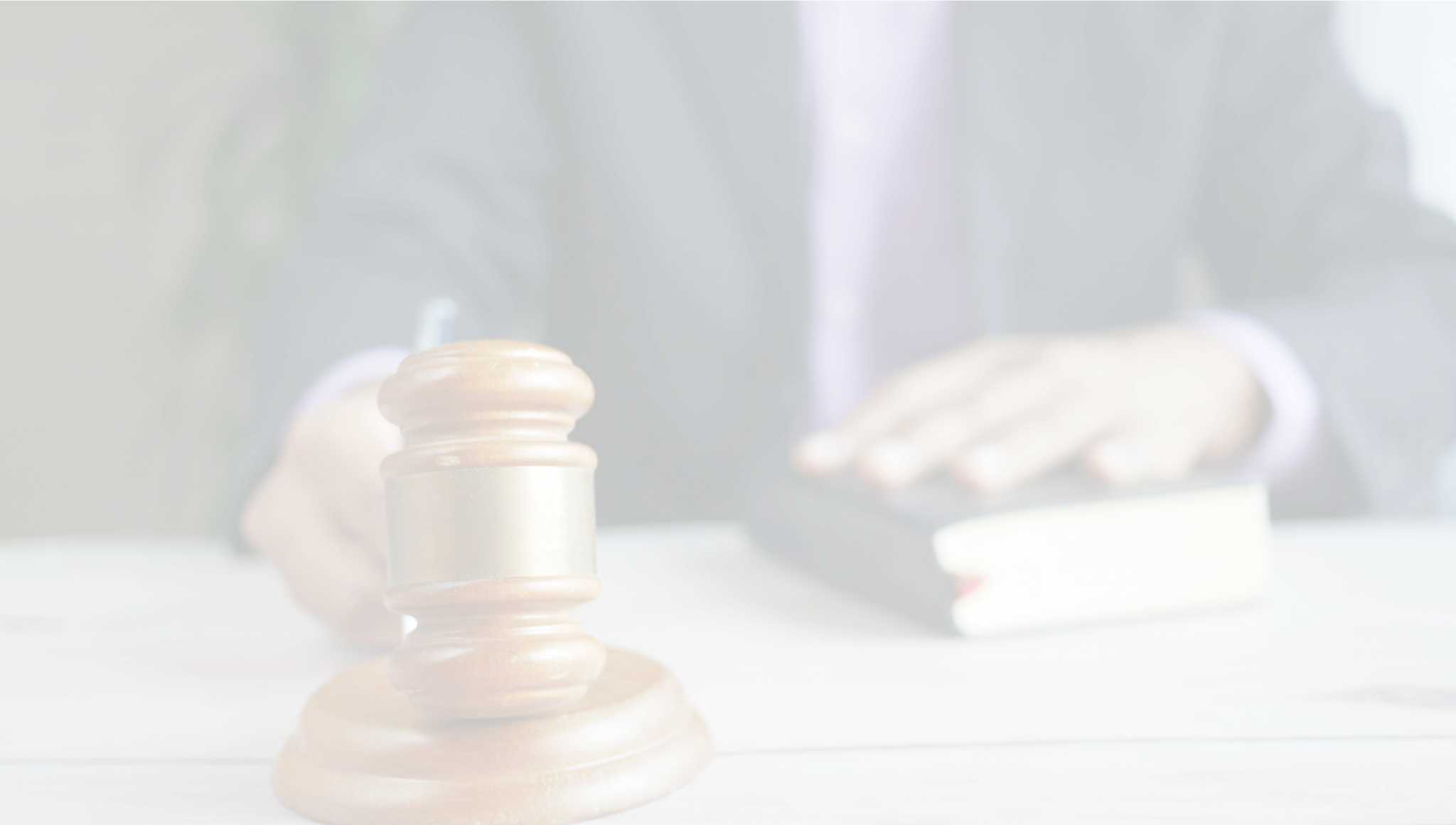 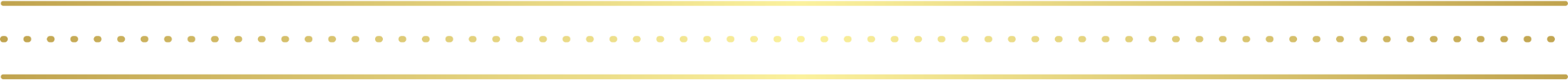 1
Introduction
Elaborate on what you want to discuss.
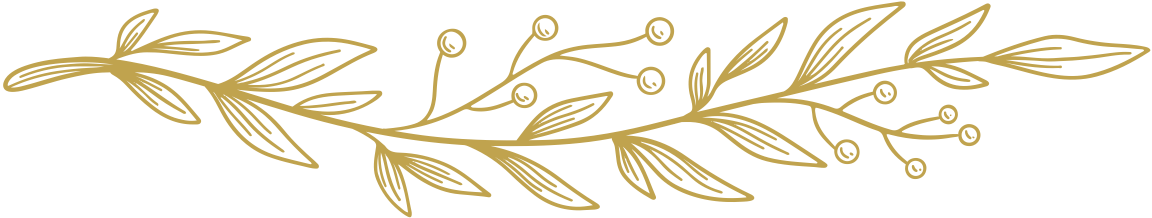 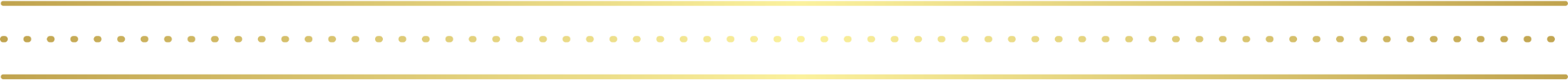 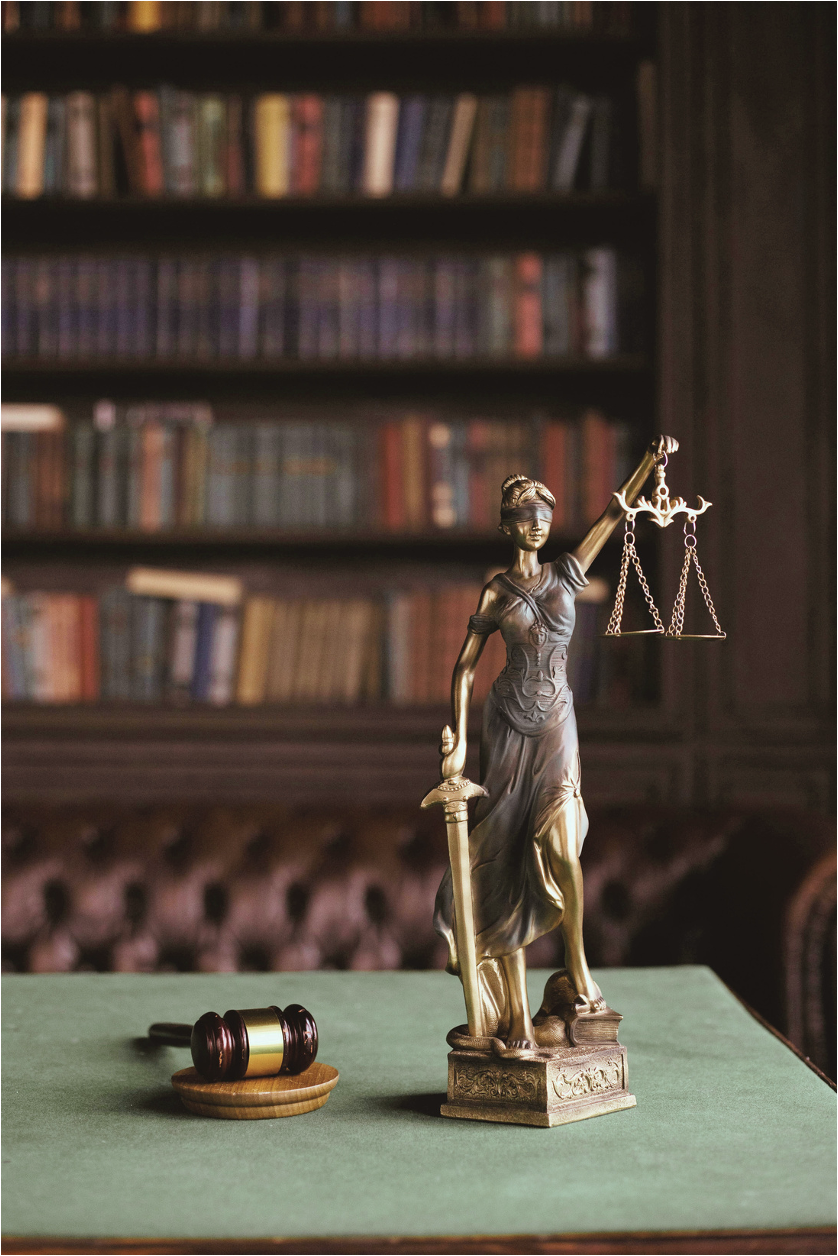 Welcome To Presentation
I'm Rain, and I'll be sharing with you my beautiful ideas. Follow me at @reallygreatsite to learn more.
We Will Make It Better
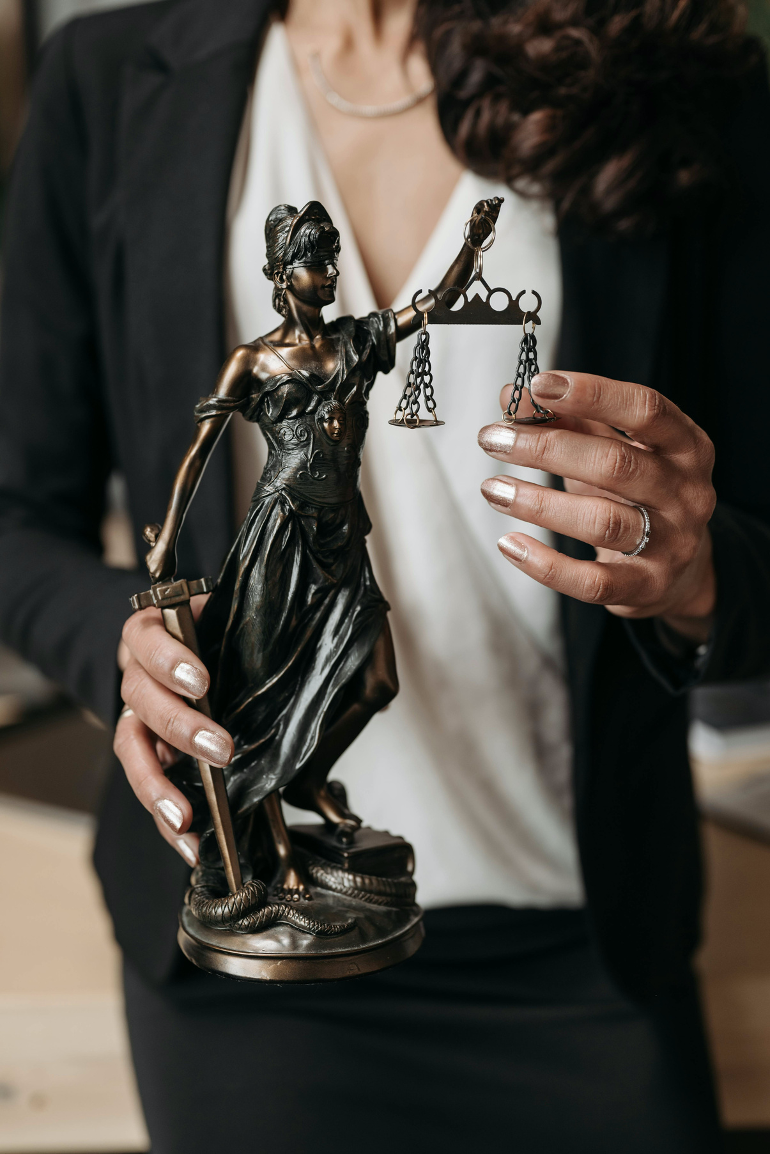 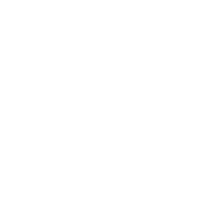 Who we are?
Briefly elaborate on what you want to discuss.
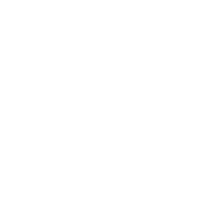 What we do?
Briefly elaborate on what you want to discuss.
Tasks And Solutions
Mission
Vision
Enter your grand vision statement!
Enter your grand vision statement!
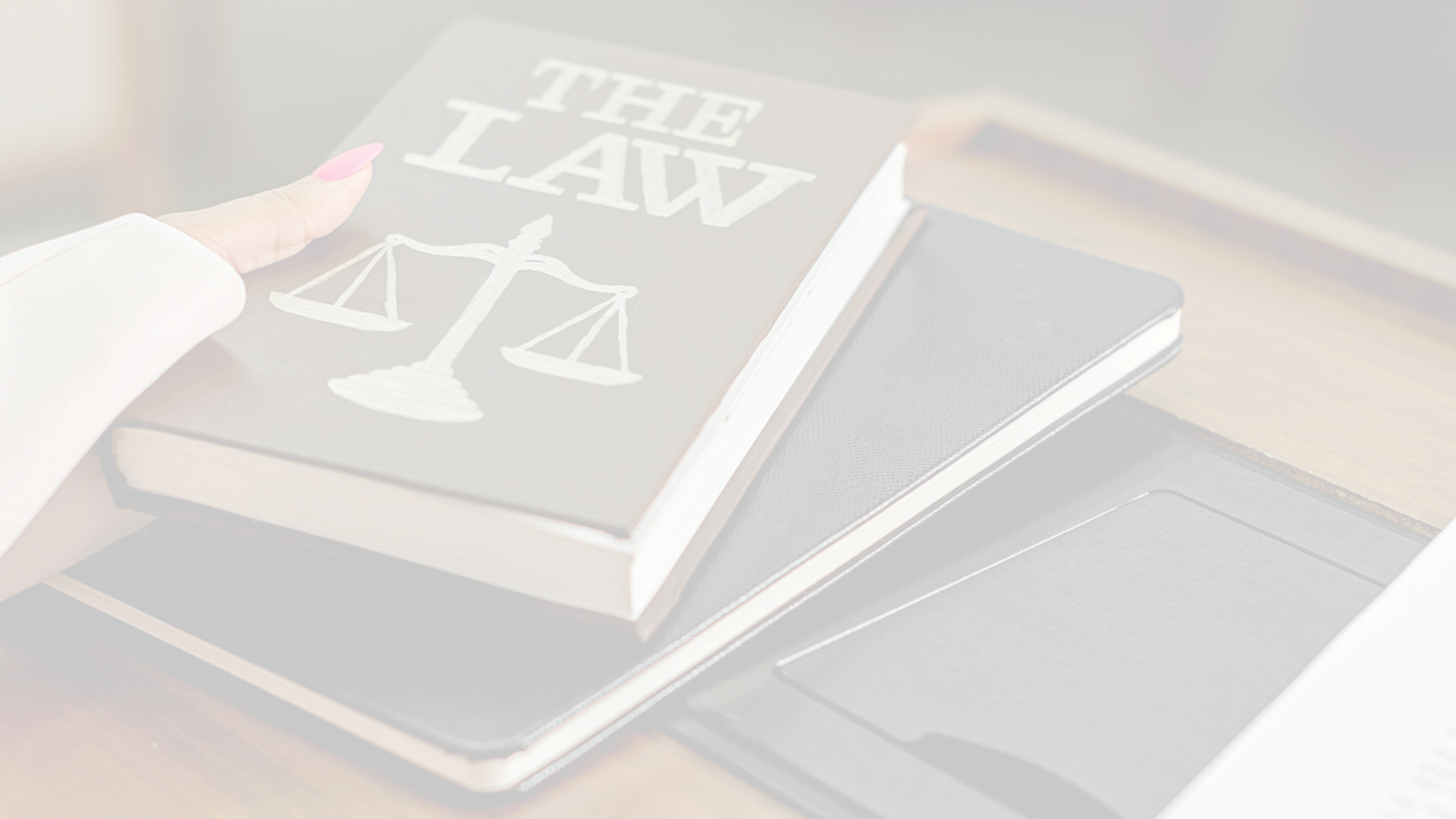 2
Our Projects
Elaborate on what you want to discuss.
Our Core Values
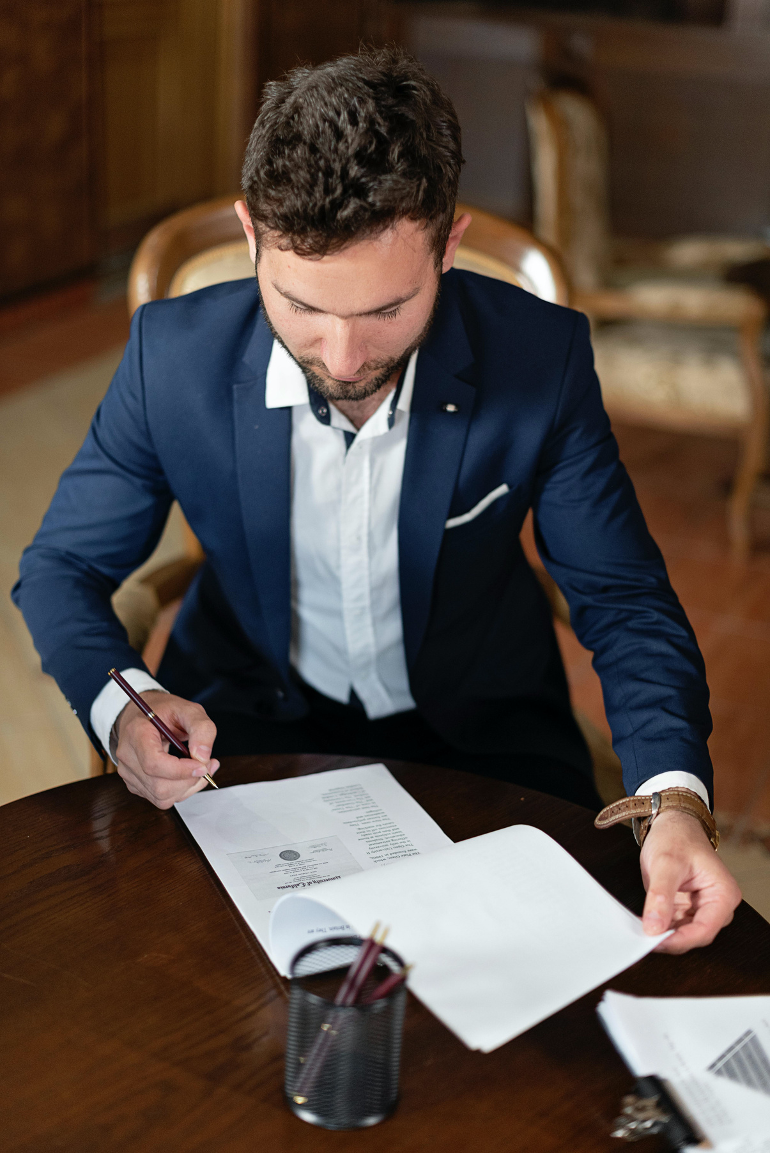 One
Two
Elaborate on what you want to discuss.
Elaborate on what you want to discuss.
Three
Four
Elaborate on what you want to discuss.
Elaborate on what you want to discuss.
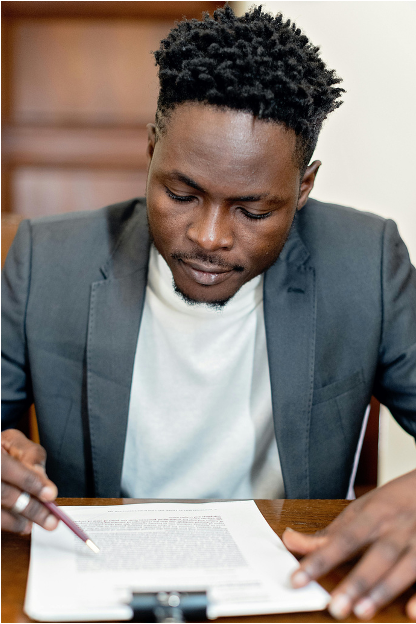 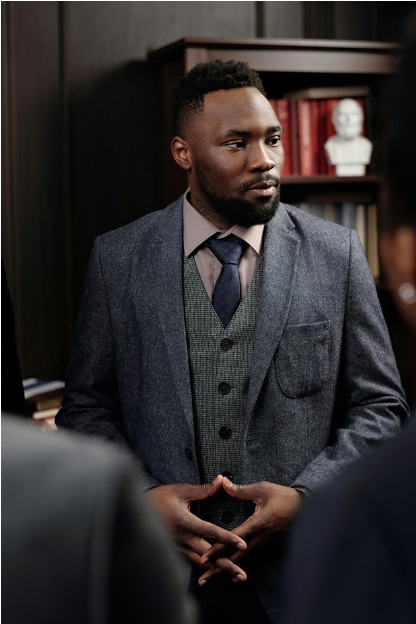 Gallery
What can you say about your projects? Share it here!
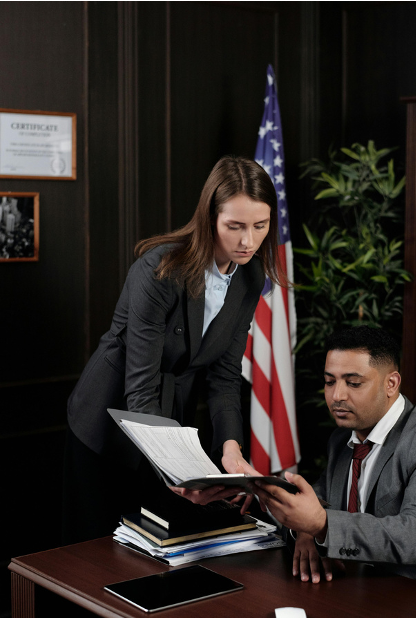 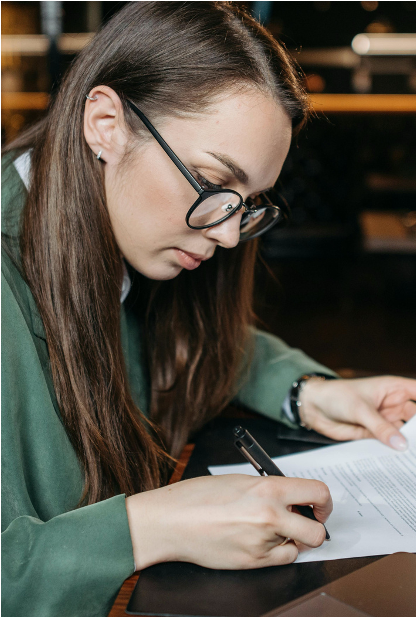 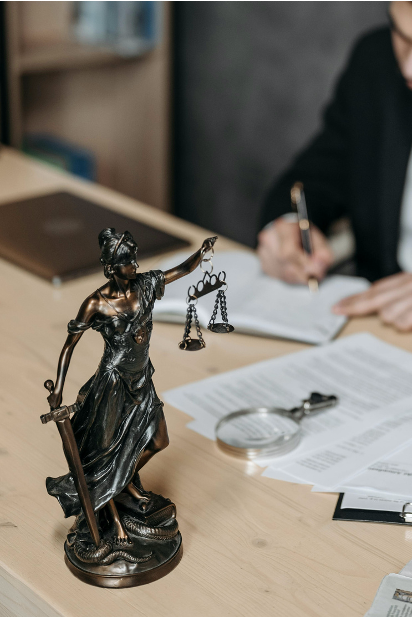 Key Profit
Elaborate on the featured statistic
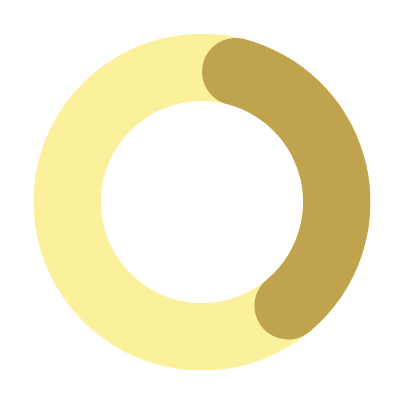 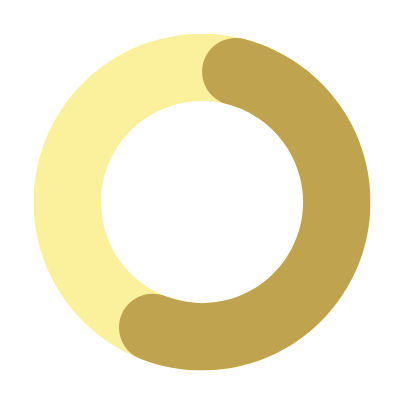 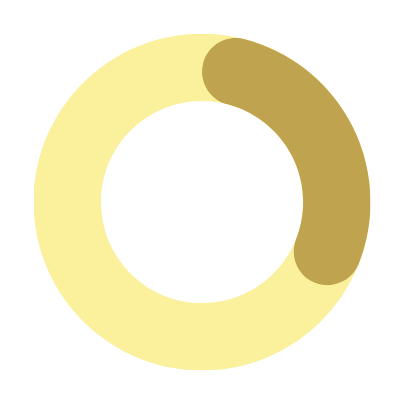 Elaborate on the featured statistic.
Elaborate on the featured statistic.
Elaborate on the featured statistic.
Meet Our Team
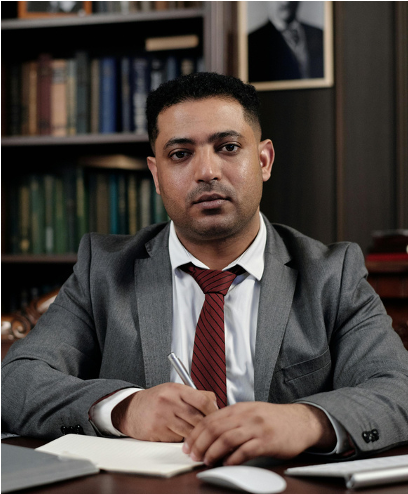 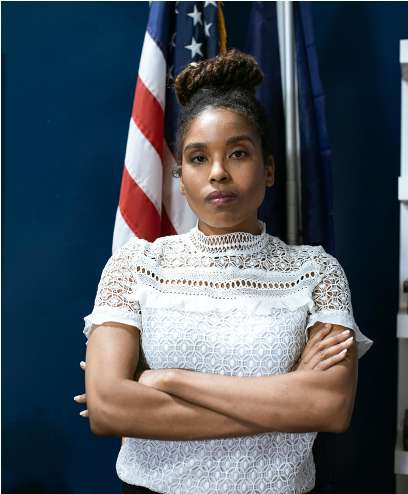 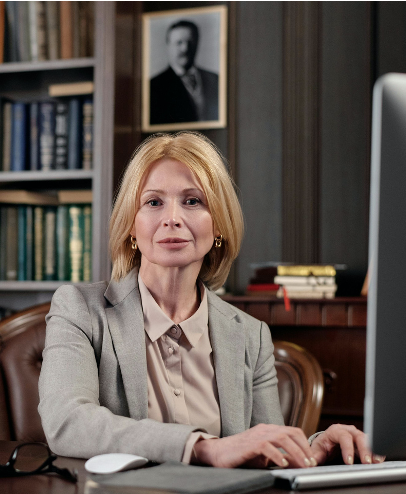 Name
Name
Name
Elaborate on what you want to discuss.
Elaborate on what you want to discuss.
Elaborate on what you want to discuss.
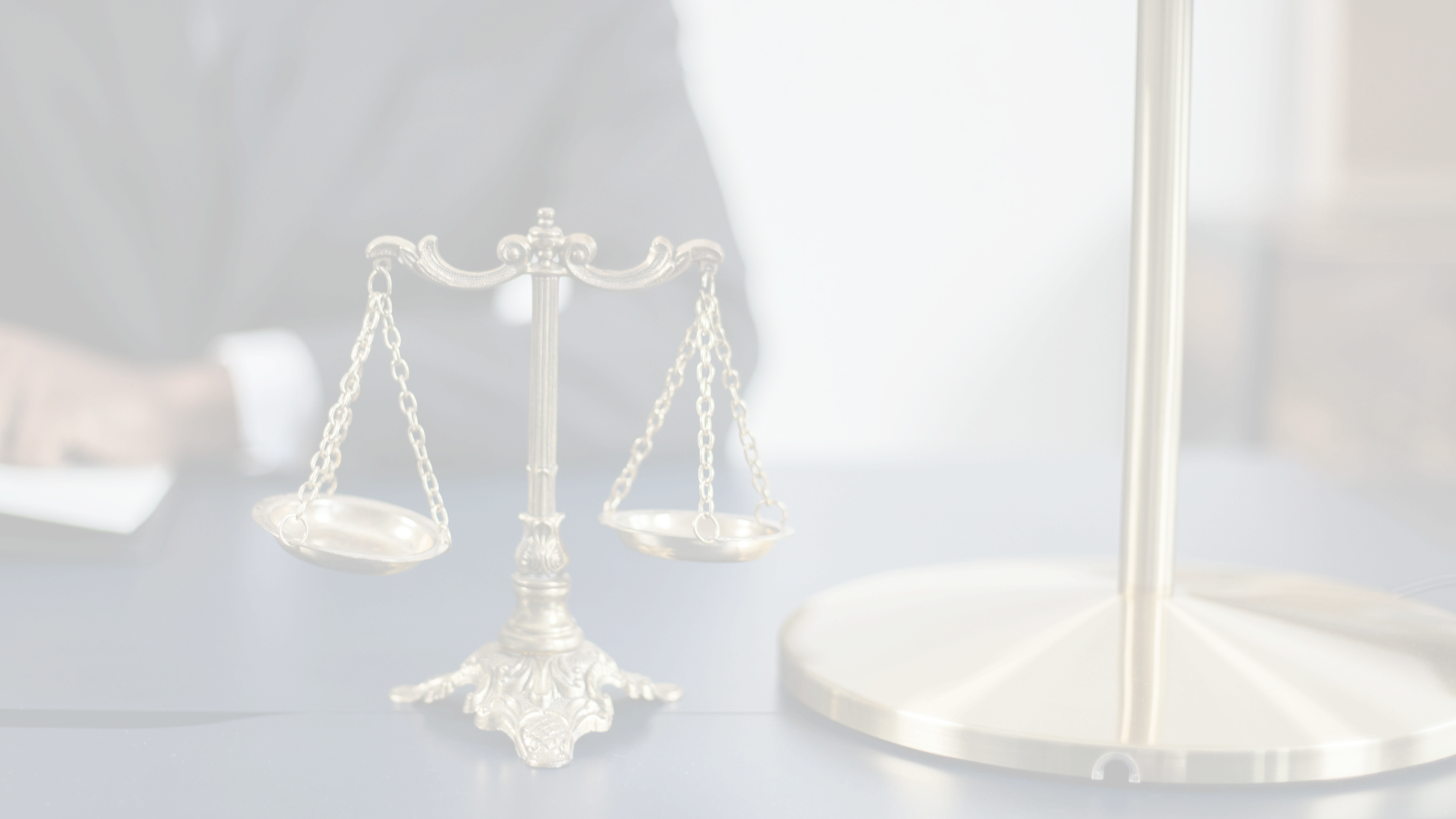 3
About Us
Elaborate on what you want to discuss.
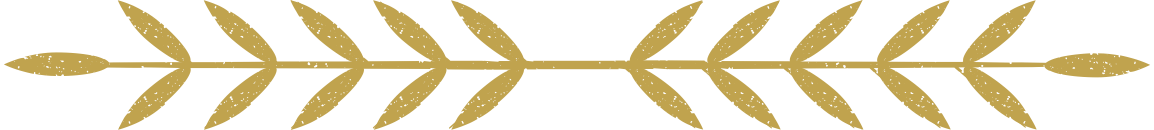 Our
History
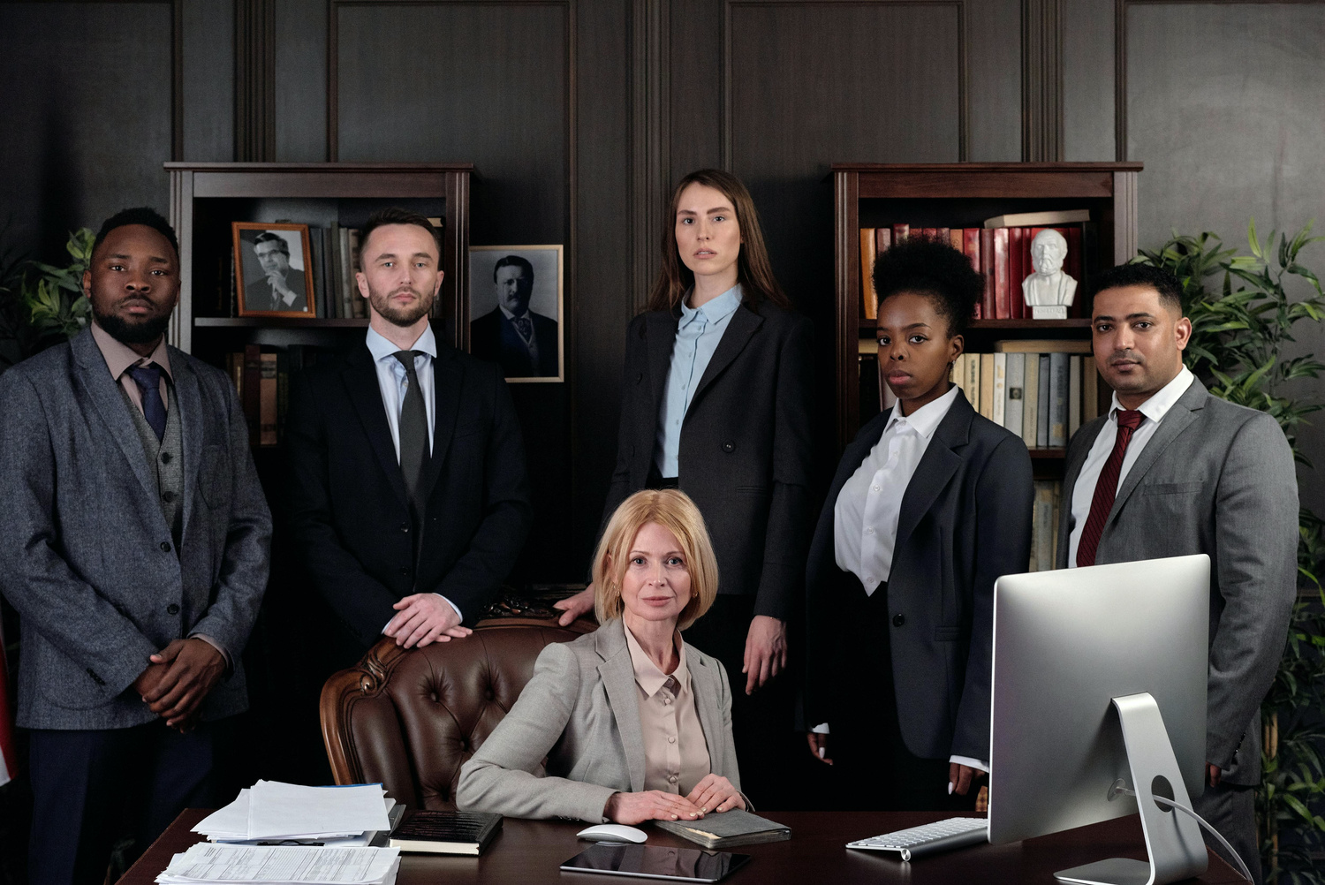 Presentations are communication tools that can be used as demonstrations, lectures, speeches, reports, and more. It is mostly presented before an audience.
Timeline Page
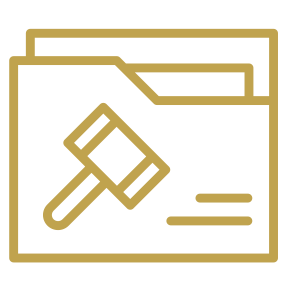 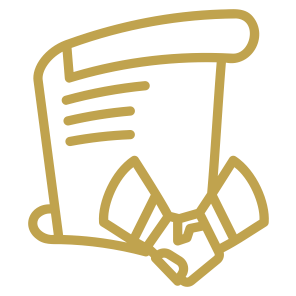 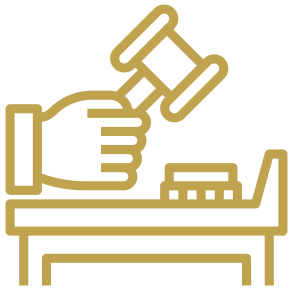 Add a main point
Add a main point
Add a main point
Add a main point
Elaborate on what you 
want to discuss.
Elaborate on what you 
want to discuss.
Elaborate on what you 
want to discuss.
Elaborate on what you 
want to discuss.
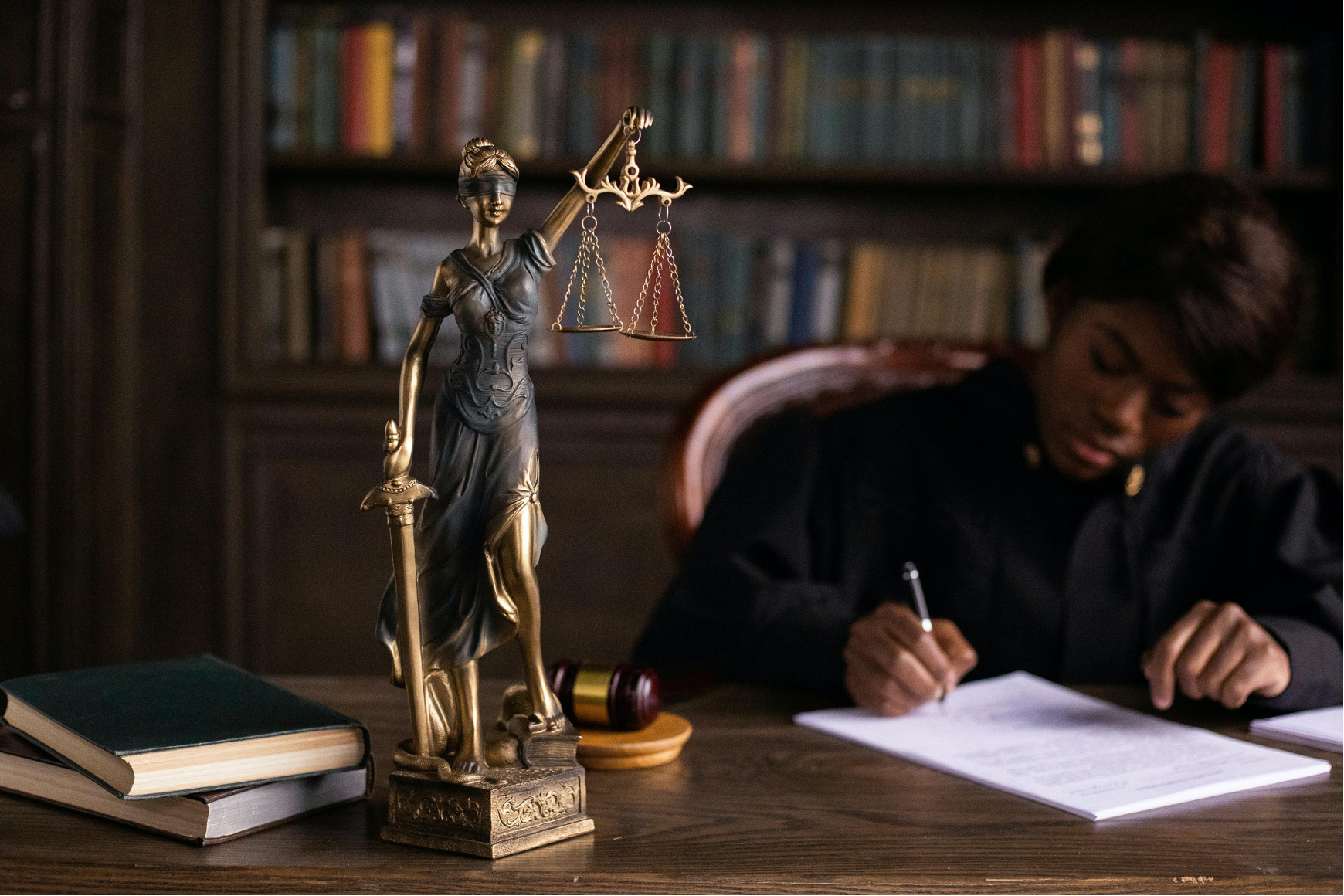 A picture is worth a thousand words
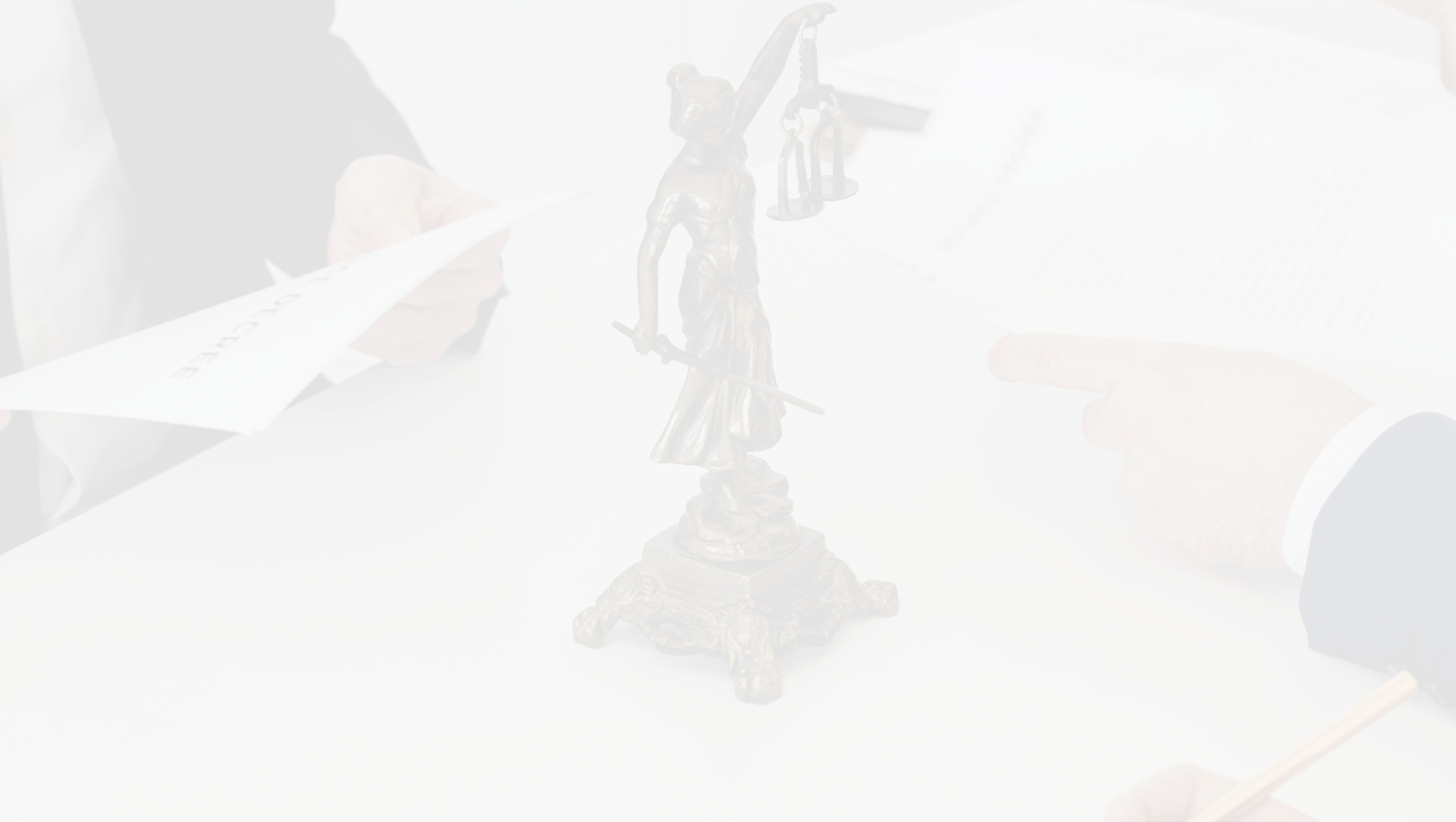 Write an original statement or inspiring quote
— Include a credit, citation, or supporting message
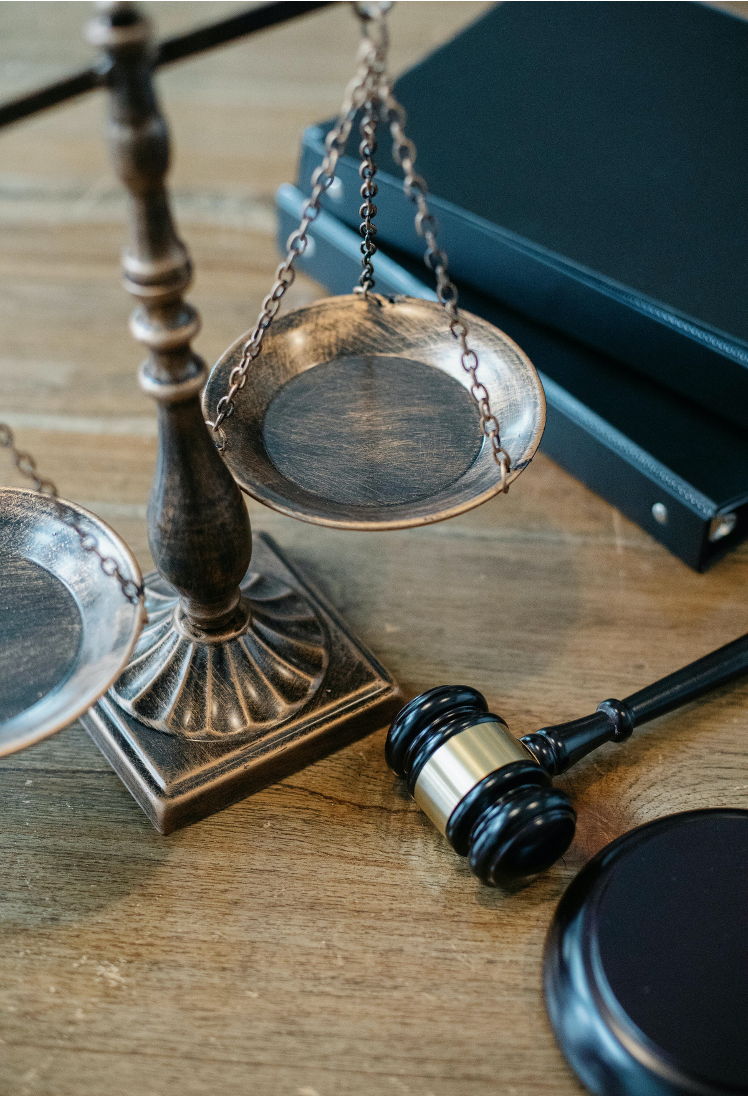 Contact Us
123 Anywhere St., Any City,ST 12345
123-456-7890
hello@reallygreatsite.com
@reallygreatsite
reallygreatsite.com
Resource Page
Use these design resources in your Canva Presentation.







You can find these fonts online too. Happy designing!
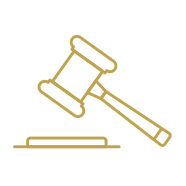 This presentation template uses the following free fonts:
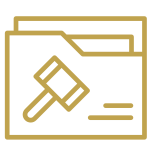 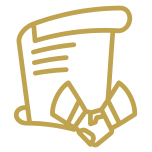 Titles: Playfair Display
Headers: Libre Baskerville
Body Copy: Merriweather
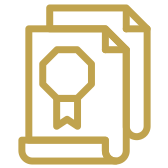 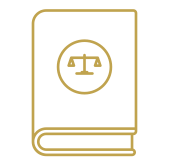 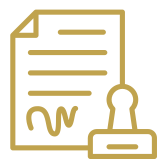 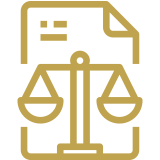 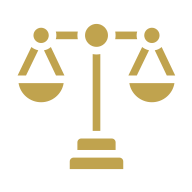 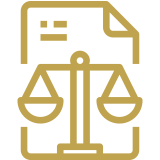 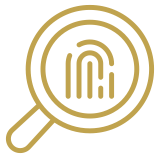 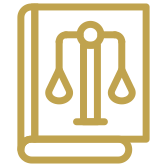 Credits
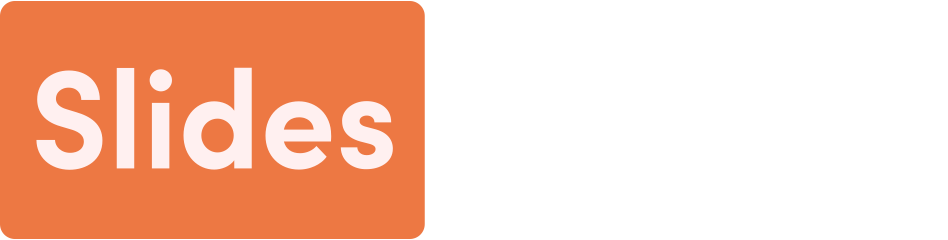 This presentation template is free for everyone to use thanks to the following:
SlidesCarnival for the presentation template
Pexels for the photos
Happy designing!